Fibonacci Numbers
Fibonacci Numbers: 1,1,2,3,5,8,13,…

Defined recursively:	F0 = 1	F1 = 1	Fn = Fn-1 + Fn-2 for any integer n≥2

Theorem: Fn ≤ 2n for any integer n≥0.
Example 1 – Finding an Explicit Formula
Let a0, a1, a2, . . . be the sequence defined recursively as follows: For all integers k  1,



Use iteration to guess an explicit formula for the sequence.

Solution:
We know that to say

means
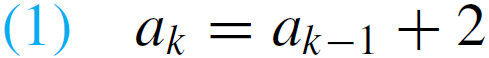 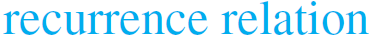 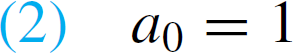 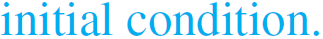 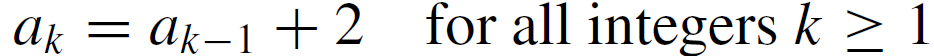 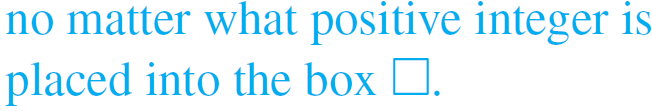 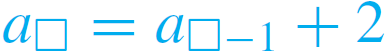 Example 1 – Solution
cont’d
Here’s how the process works for the given sequence:
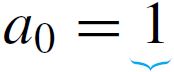 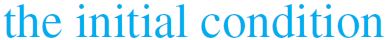 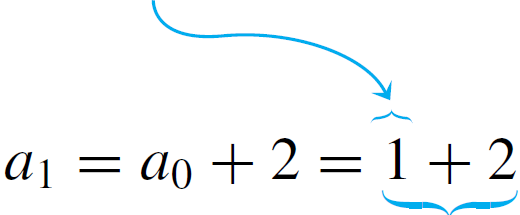 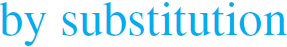 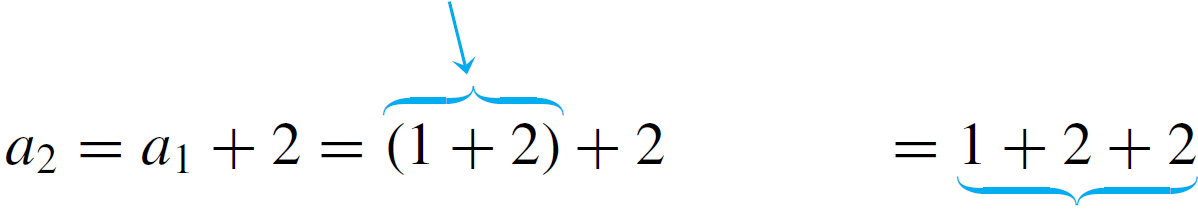 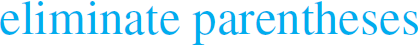 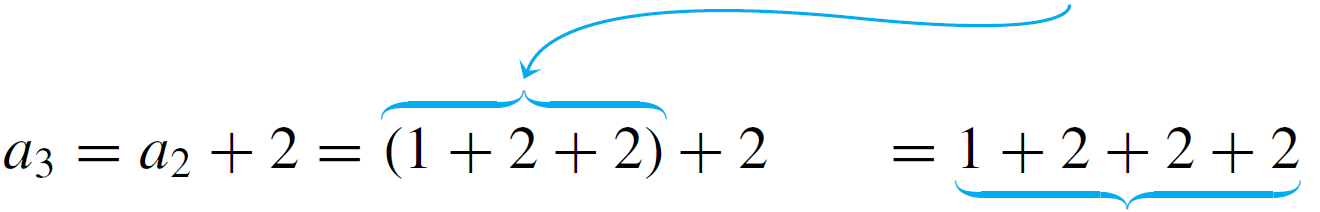 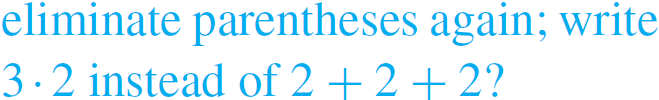 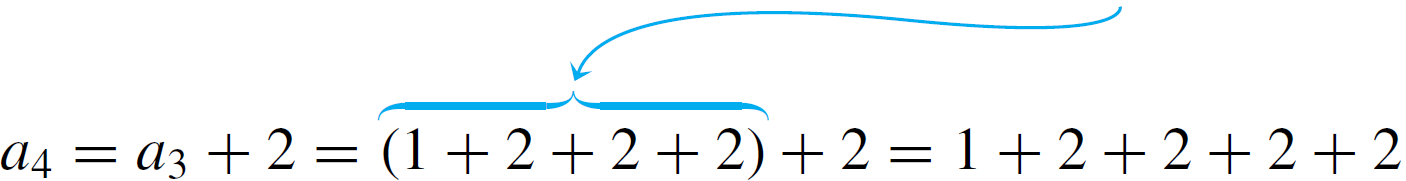 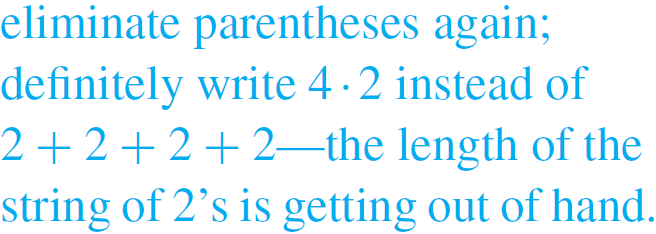 Fibonacci Numbers
Fibonacci Numbers
Example 5 – The Tower of Hanoi
A puzzle consisting of disks with holes in their centers, which are piled in order of decreasing size on one pole in a row of three. 

Goal: Move all the disks one by one from one pole to another, never placing a larger disk on top of a smaller one.
How many moves are needed to do so?
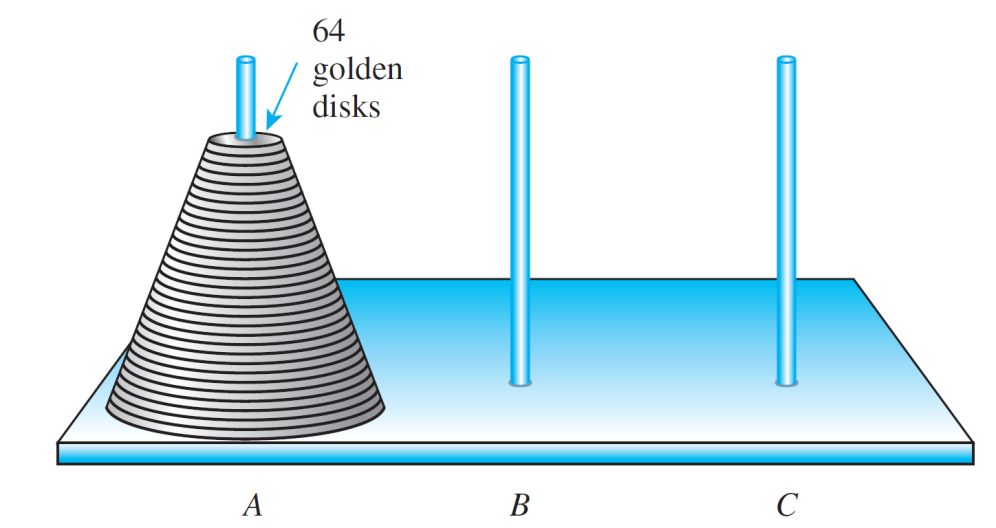 Example 5 – Solution
An elegant and efficient way to solve this problem is to think recursively. 
Suppose that you, somehow or other, have found the most efficient way possible to transfer a tower of k – 1 disks one by one from one pole to another, obeying the restriction that you never place a larger disk on top of a smaller one.

What is the most efficient way to transfer a tower of k disks from one pole to another?
Example 5 – Solution
cont’d
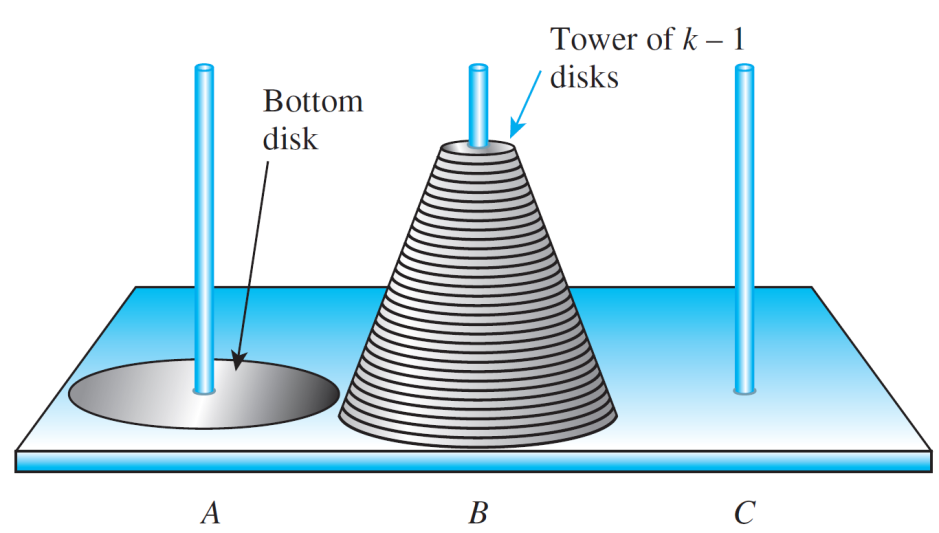 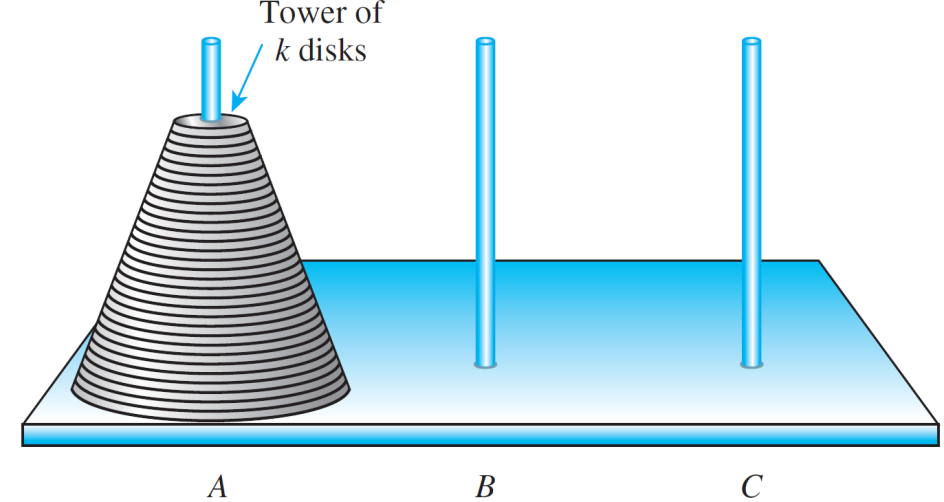 Initial Position
         (a)
Position after Transferring k – 1 Disks from A to B
                                     (b)
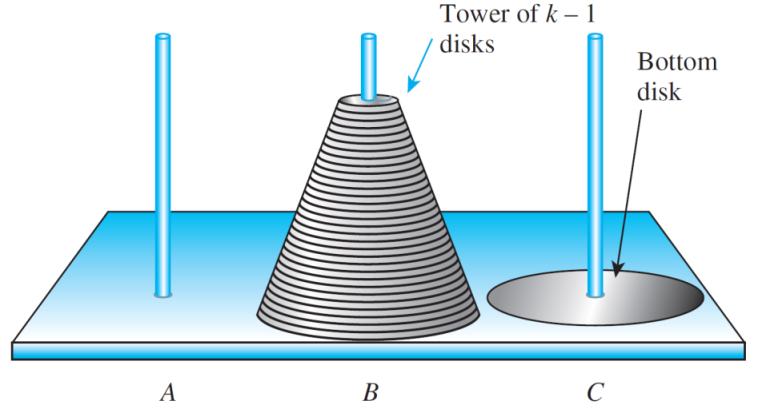 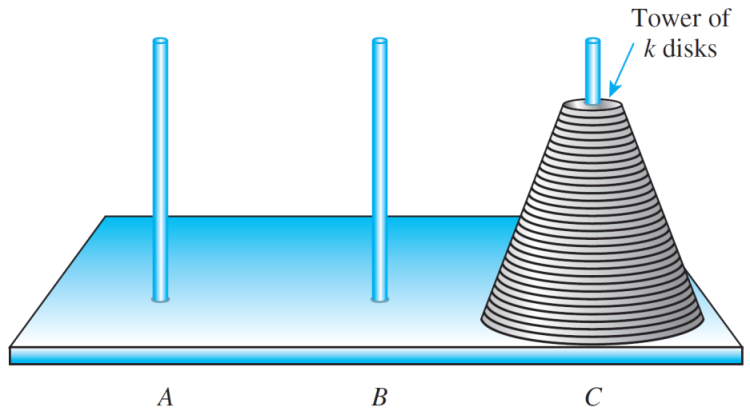 Position after Transferring k – 1 Disks from B to C
                                      (d)
Position after Moving the Bottom Disk from A to C
                                      (c)
Moves for the Tower of Hanoi